Trendbericht Digitalisierung und Berufsbildung Herausforderungen und Wege in die Zukunft
Ines Trede & André Zbinden
22.10.2018
Herausforderungen für die Berufsbildung
Konjunktur
Digitalisierung
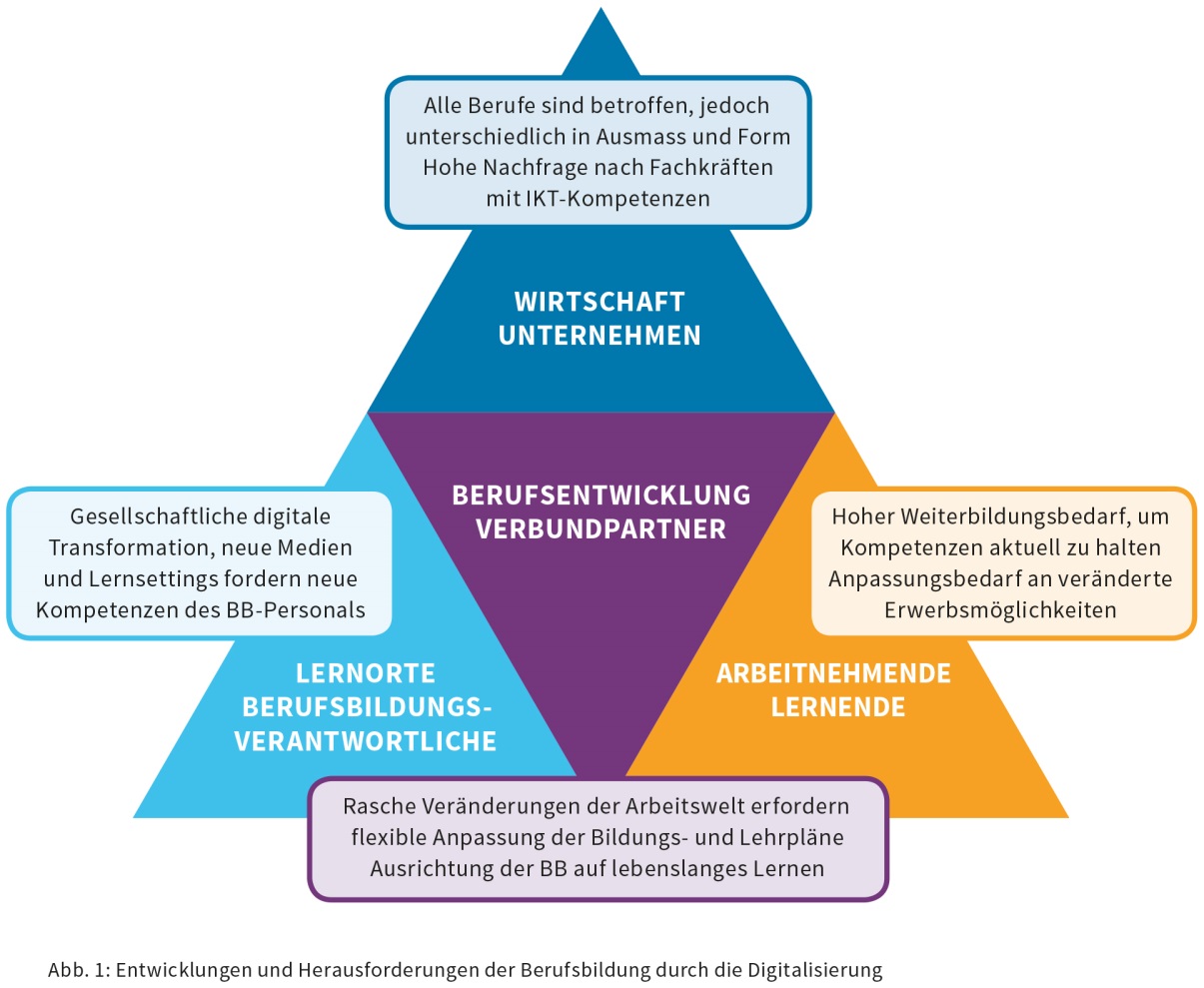 Migration
Demographie
Wertewandel
22.10.2018
2
Trendbericht: Herausforderungen und Wege in die Zukunft
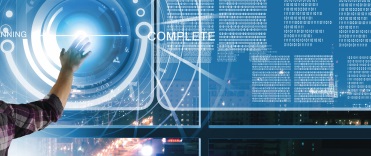 Hat die duale Berufsbildung eine Zukunft in der digitalisierten Arbeitswelt? 
Transversale Kompetenzen für eine ungewisse digitale Zukunft?
Wie können Bildungsverordnungen aktuell bleiben?
Wie können digitale Technologien im Unterricht effektiv eingesetzt werden? 
Erfordert die Digitalisierung einen Rollenwandel bei Lehrpersonen? 

https://www.ehb.swiss/obs/digitalisierung-und-berufsbildung
Bildquelle: EHB (Fotolia)
22.10.2018
3
Hat die duale Berufsbildung eine Zukunft in der digitalisierten Arbeitswelt? (J. Schweri, M. Aepli & I. Trede)
Bisher kaum empirische Anzeichen für ein Abnehmen der Arbeit oder für eine Polarisierung des Arbeitsmarktes (CH)

Präventive Wirkung» einer starken dualen Berufsbildung:
Arbeitsmarktnähe der Ausbildungen
National anerkannte Berufsprofile 
Betriebsübergreifendes Prozesswissen der Absolvierenden
Durchlässigkeit im Bildungssystem
22.10.2018
4
Transversale Kompetenzen für eine ungewisse digitale Zukunft? (Ursula Scharnhorst & Hansruedi Kaiser)
Ja, aber nur begrenzt und wenn gezielt trainiert:

Handlungskompetenzen werden in spezifischen Situationen erworben
Fachliche, soziale und personale Ressourcen sind primär situationsspezifisch
Die Kompetenz, spezifische Kompetenzen auf ähnliche Situationen anzuwenden, muss aufgebaut werden
Gezielte Didaktik ist unabdingbar («horizontale Wissensentwicklung»)
22.10.2018
5
Wie können Bildungsverordnungen aktuell bleiben? (Ines Trede & Isabelle Lüthi)
Berufsbildung muss flexibel sein, ohne ihre wichtigen Funktionen zu verlieren
Keine quantitative Reduktion der Berufsprofile durch ihre Zusammenfassung und Verbreiterung
Statt dessen das System optimieren, z.B.
Inhalte technologieoffen auf übergeordneter Ebene, wandelbare Inhalte auf Ausführungsebene regeln (u.a. Prüfungen)
Flexible Ausbildungsformen fördern
Potenzial der ÜK und LOK nutzen
Entwicklungsprozess optimieren
22.10.2018
6
Wie können digitale Technologien im Unterricht effektiv eingesetzt werden? (Alberto Cattaneo)
Technologien sind ohne gute Didaktik nicht wirksam
Gute Didaktik benötigt qualifizierte Lehrpersonen und gute Rahmenbedingungen (Infrastruktur/Technologie)
Technologien in der Berufsbildung benötigen spezifische didaktische Modelle 
Eine verlässliche Datenbasis über Kompetenzen der BBV, Kontextbedingungen und Infrastruktur würde unterstützen, fehlt aber bisher.
22.10.2018
7
Erfordert die Digitalisierung einen Rollenwandel bei Lehrpersonen? (I. Trede, B. Aeschlimann & A. Zbinden)
Offenere curriculare Vorgaben für Lernorte und  Berufsbildungsverantwortliche

Rascher Technologiewandel 
bei betrieblichen Arbeitsprozessen 
für Ausbildung und Lernen
22.10.2018
8
Herausforderungen für Berufsbildungsverantwortliche
Offenere Bildungspläne
Flexiblere Ausbildungsformen
Durchlässigeres Bildungssystem
Transversale Kompetenzen fördern
Neue digitale Lernformen und –medien nutzen
Rolle als Berufsbildungs-verantwortliche (BBV)
Mit Lernorten kooperieren
Lernen lernen und reflektieren
Eigene 
«digital literacy» aufbauen
Mehrwissende Lernende einbinden
Mit Heterogenität
umgehen
Raschere Revi-sionsverfahren
Mehr Höher- / Umqualifizierung
Rascher Techno-logiewandel
Wie schätzen Sie die künftigen Herausforderungen für Berufsbildungsverantwortliche ein?
22.10.2018
10
Herausforderungen für die Berufsbildungsverantwortlichen
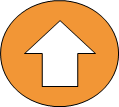 Freiraum, Verantwortung und (Bildungs-) Ungewissheit

Rollenklarheit 

Anforderungen an «digital literacy», Überblickswissen und Allgemeinbildung der Berufsbildungsverantwortlichen

Didaktische Anforderungen
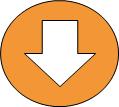 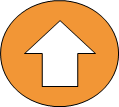 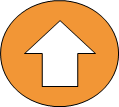 22.10.2018
11
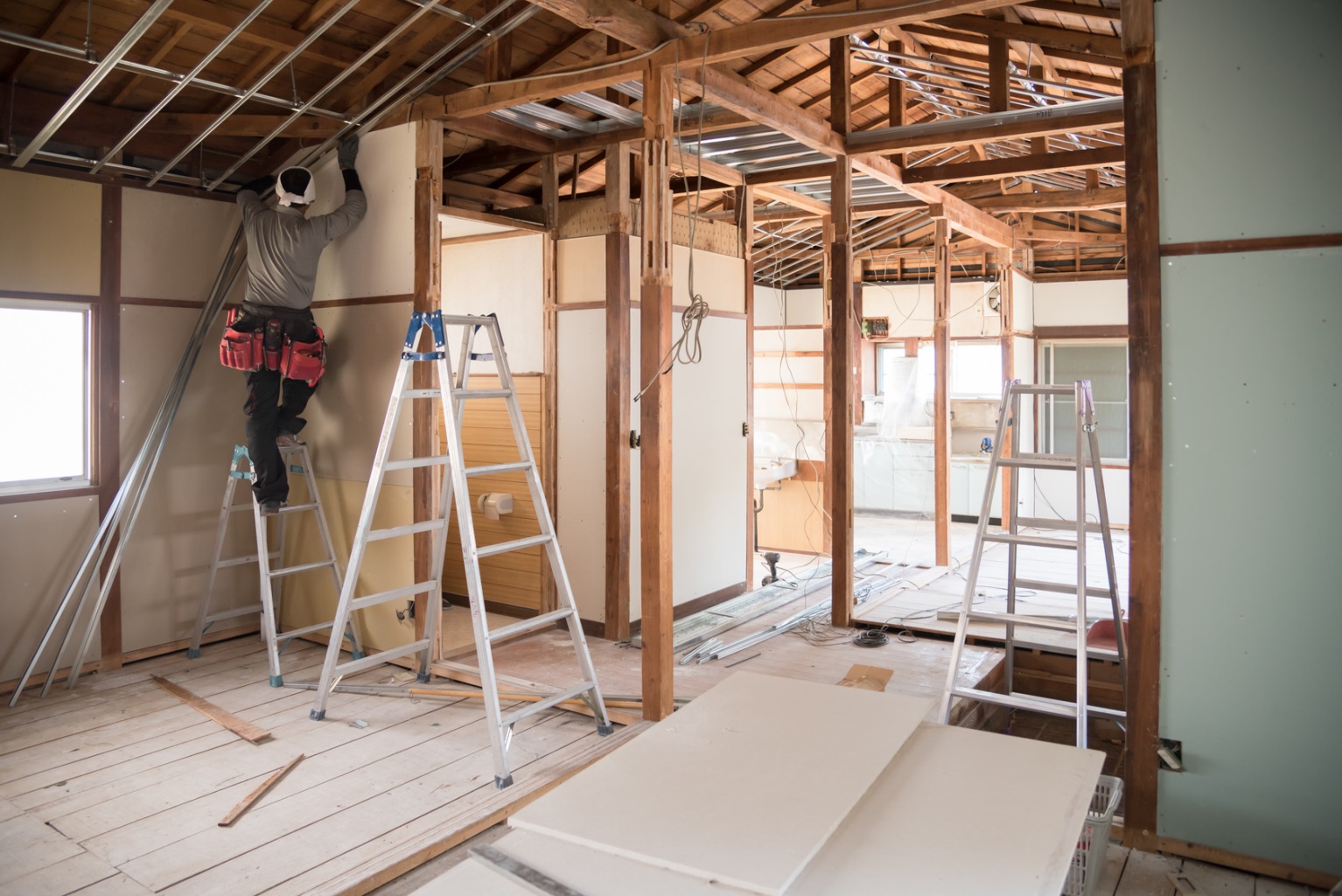 Bildquelle: EHB (Fotolia)
22.10.2018
12
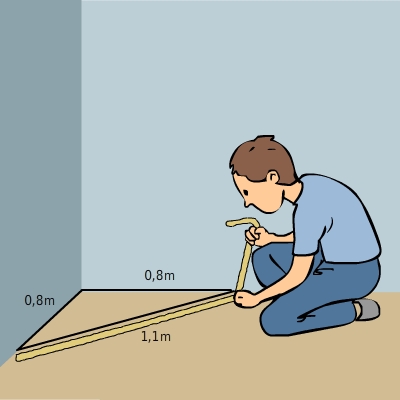 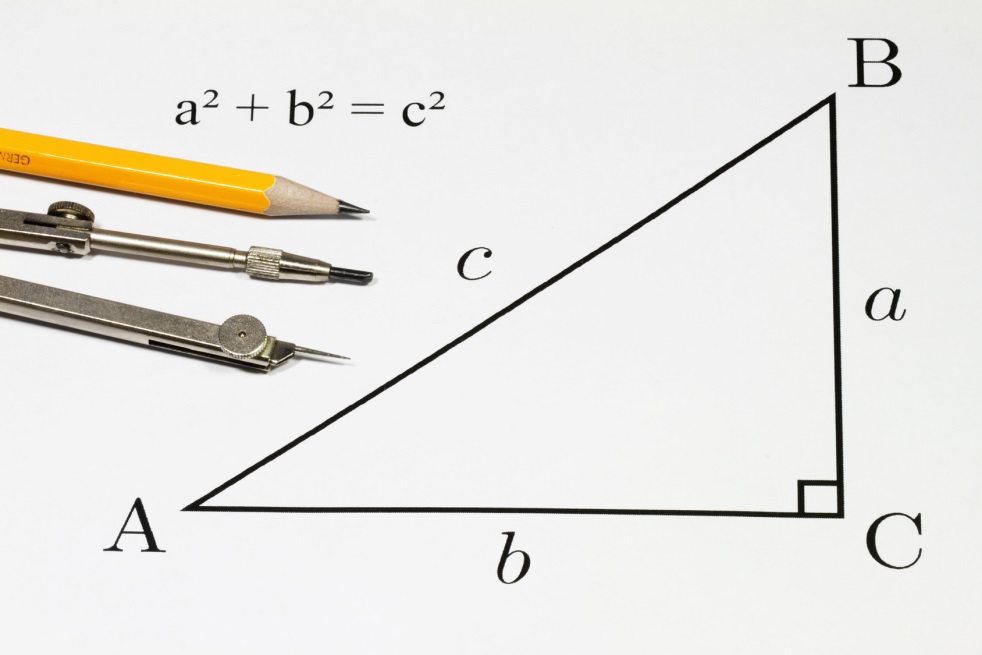 Bildquelle: Bettermarks / EHB (Fotolia)
22.10.2018
13
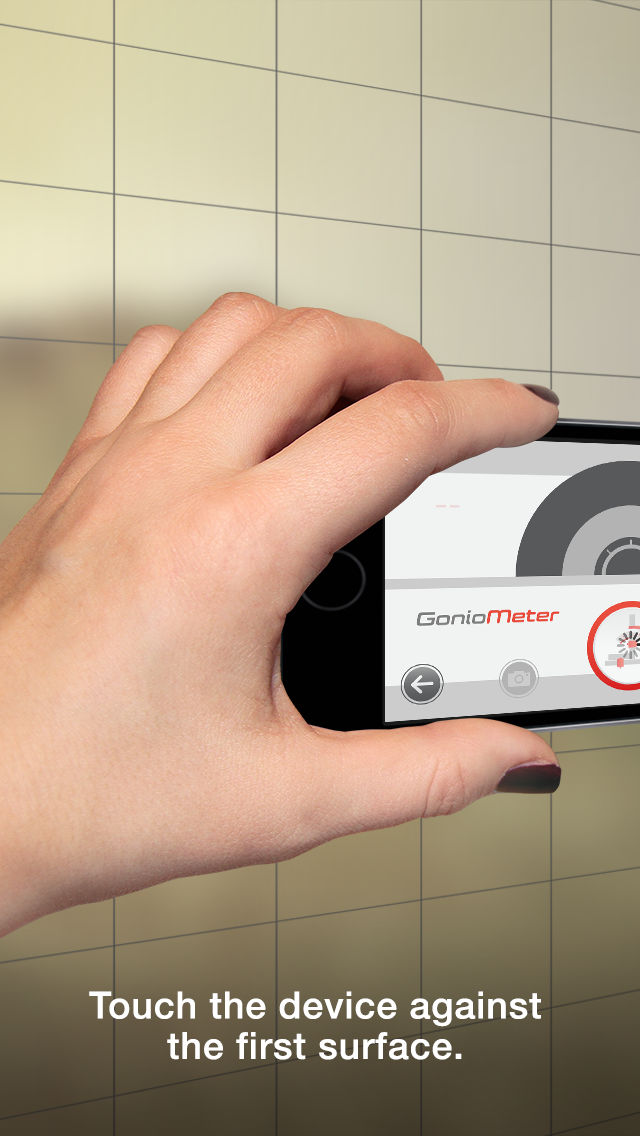 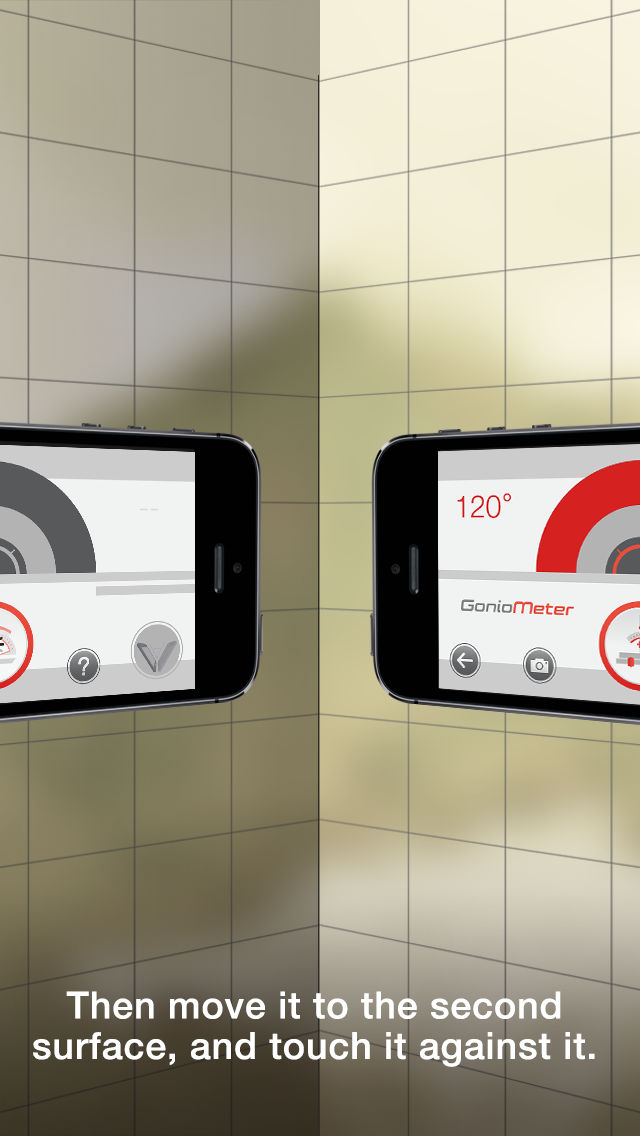 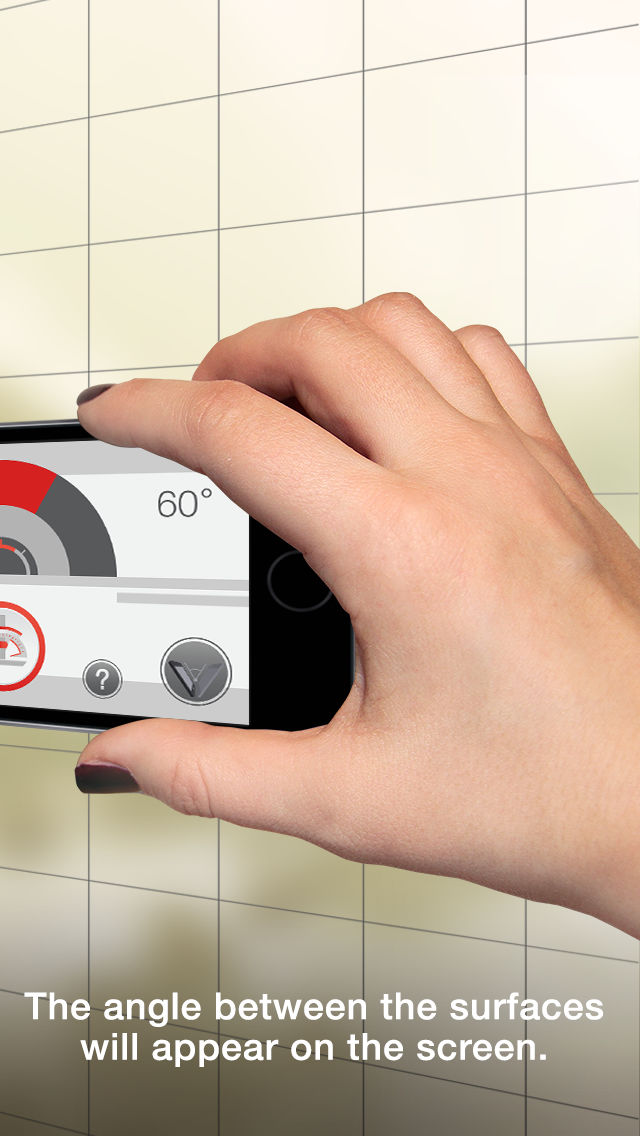 Bildquelle: Apannie.com
22.10.2018
14
Betrieb
Sie wenden die betriebsüblichen Werkzeuge zur Massaufnahme an (z.B. Laser, Winkel, Schieblehre).
Überbetriebliche Kurse
Sie unterscheiden in der Anwendung branchenübliche Werkzeuge zur Massaufnahme (z.B. Laser, Winkel, Schieblehre).
Berufsfachschule
Sie beschreiben branchenübliche Werkzeuge zur Massaufnahme und deren Einsatz (z.B. Laser, Winkel, Schieblehre).
VSSM/FRM. Bildungsplan zur Verordnung über die berufliche Grundbildung Schreinerin EFZ/Schreiner EFZ (2013). Zürich. Retrieved from https://www.vssm.ch/de/bildung/efz/bv
22.10.2018
15
Offenere Bildungspläne
Flexiblere Ausbildungsformen
Durchlässigeres Bildungssystem
Transversale Kompetenzen fördern
Neue digitale Lernformen und –medien nutzen
Rolle als Berufsbildungs-verantwortliche (BBV)
Mit Lernorten kooperieren
Lernen lernen und reflektieren
Eigene 
«digital literacy» aufbauen
Mehrwissende Lernende einbinden
Mit Heterogenität
umgehen
Mehr Höher- / Umqualifizierung
Raschere Revi-sionsverfahren
Rascher Techno-logiewandel
22.10.2018
16
Geschwindigkeit der strukturellen und inhaltlichen Veränderungen in der Berufsbildung
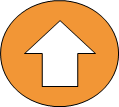 individuell, flexibel, selbstorganisiert, 
kooperativ, kreativ, 
…
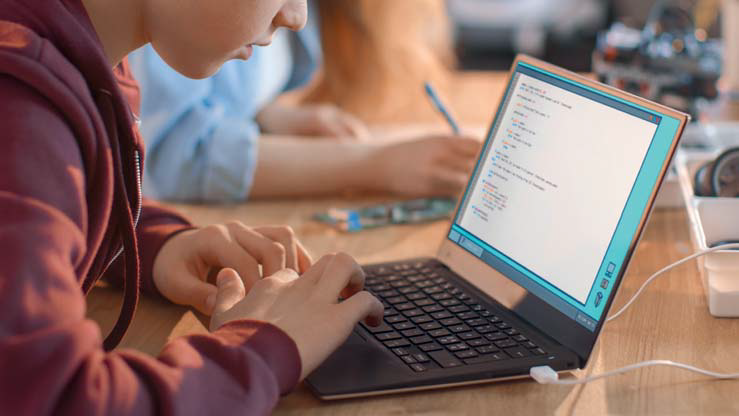 Freiraum, Verantwortung und (Bildungs-) Ungewissheit bei den Berufsbildungsverantwortlichen
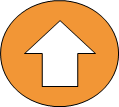 Bildquelle: Frieden, M. (2018). Pilotprojekt “Informatikausbildung 4.0”. Die GIBB erprobt die Berufsbildung der Zukunft. BCH Folio, 4(August), 26.
22.10.2018
17
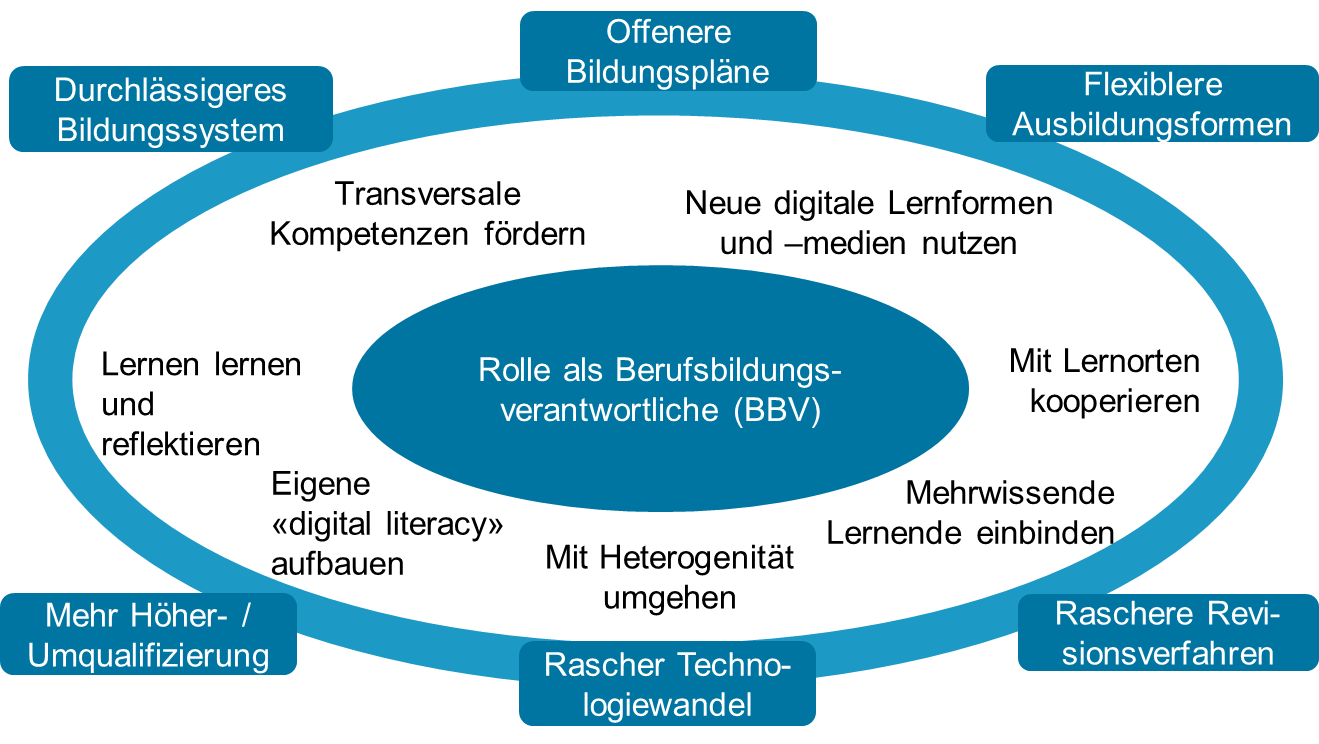 Mit Heterogenität
umgehen
Mehrwissende Lernende einbinden
22.10.2018
18
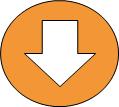 Wissensvorsprung der Berufsbildungsverantwortlichen:
situationsbezogenes Wissen 
deklaratives Wissen und einfache Fertigkeiten
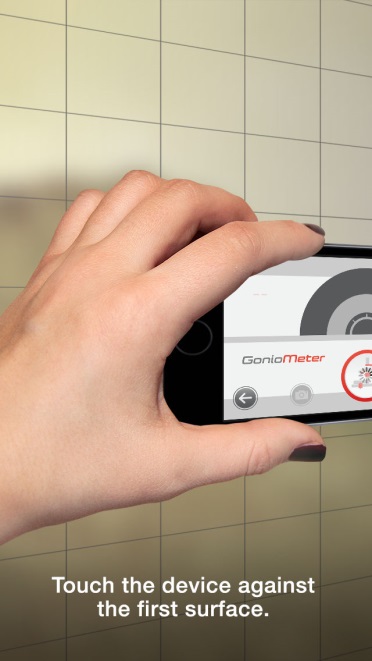 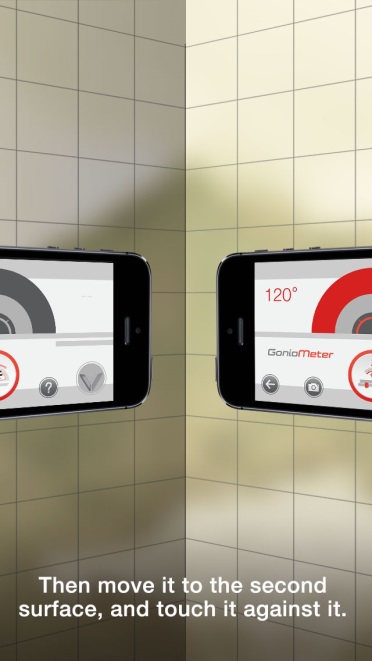 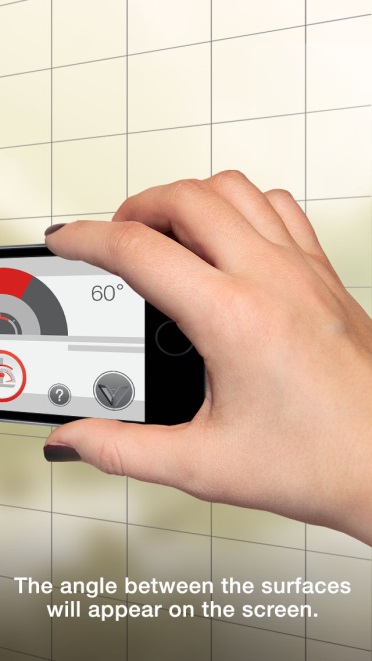 Freiraum, Verantwortung und (Bildungs-) Ungewissheit bei den Berufsbildungsverantwortlichen
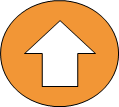 Bildquelle: Apannie.com
22.10.2018
19
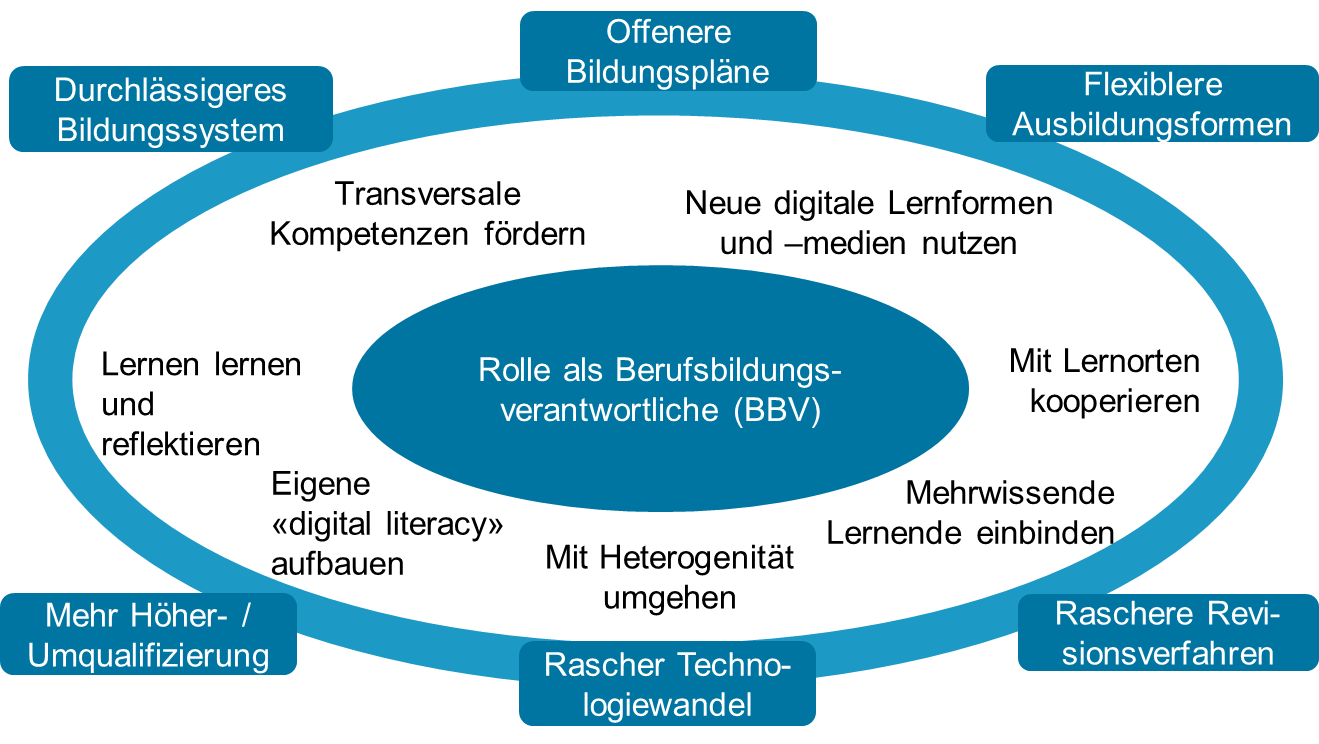 Mit Lernorten kooperieren
Neue digitale Lernformen und –medien nutzen
22.10.2018
20
Für die Handlungskompetenzorientierung erwünscht und durch Digitalisierung beschleunigt: 

              Lernortkooperation und Entgrenzung der Lernorte
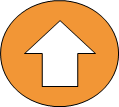 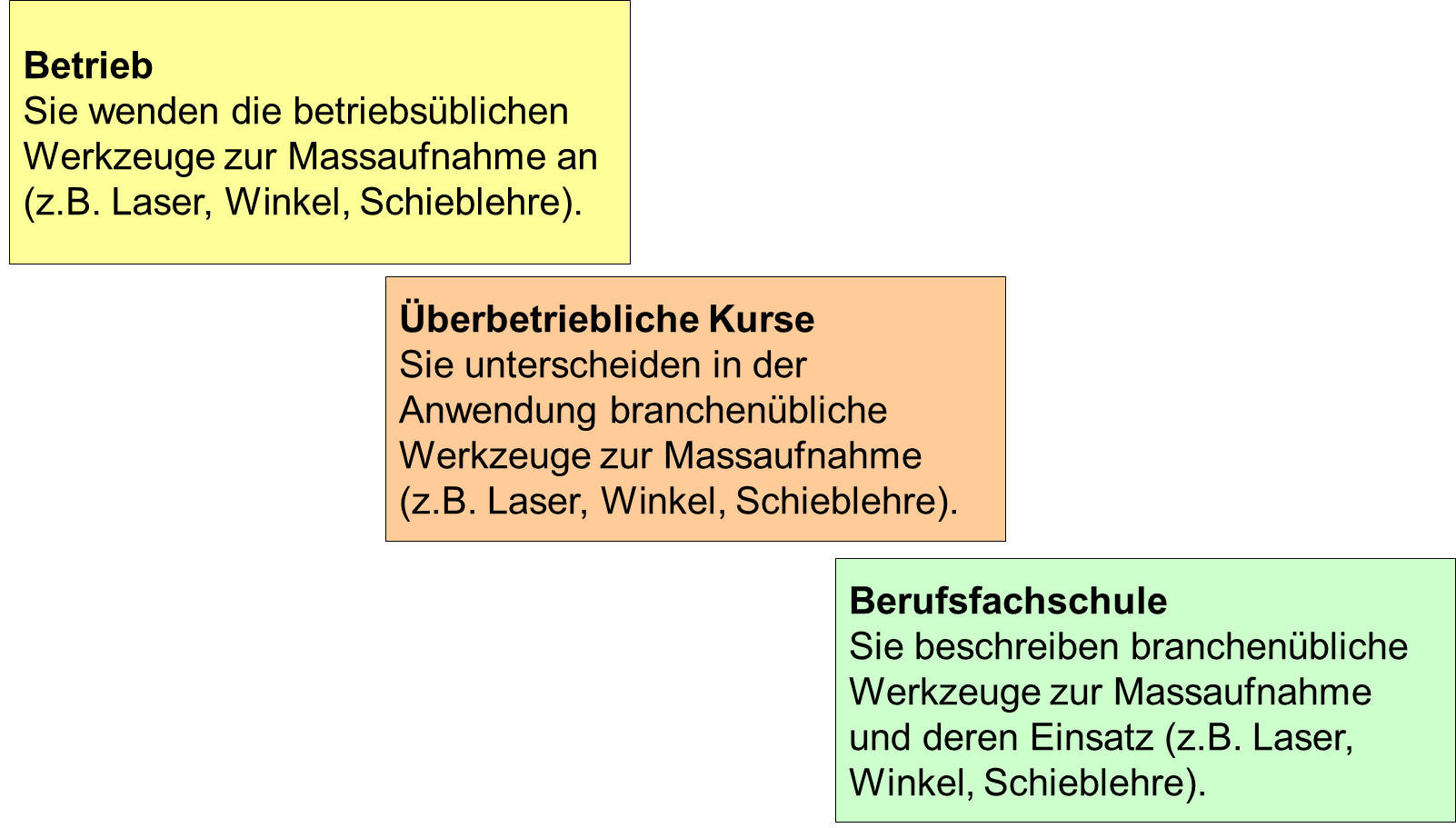 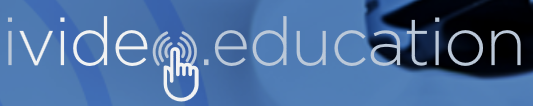 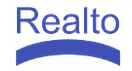 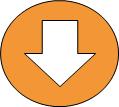 Rollenklarheit
22.10.2018
21
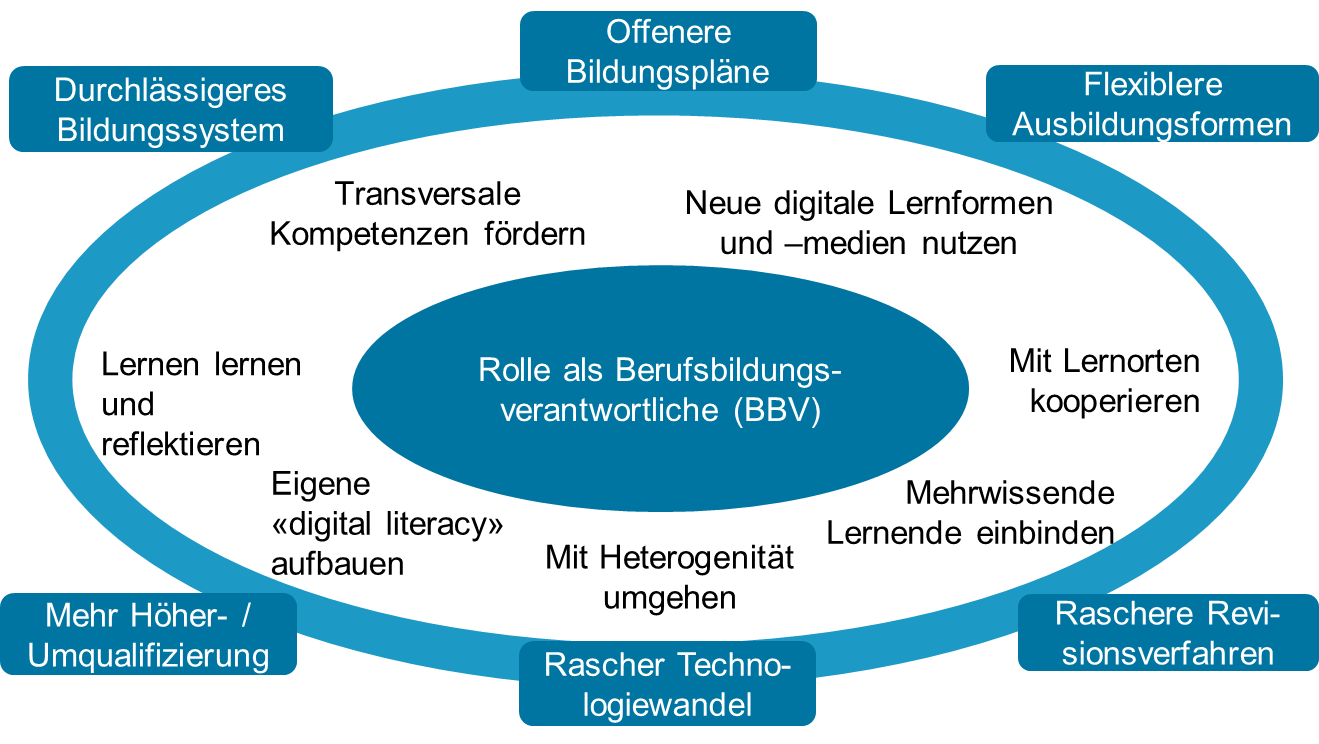 Transversale Kompetenzen fördern
Eigene «digital literacy» aufbauen
22.10.2018
22
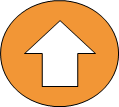 Bedeutung der «transversalen Kompetenzen»

Förderung:
Situationsdidaktik und horizontale Wissensentwicklung
Berufsfachschule: «Das situationsbezogene Erfahrungslernen in übergeordnete Zusammenhänge (…) stellen, die für eine dauerhafte Orientierung wichtig sind.»

Anforderungen an «digital literacy», Überblickswissen und Allgemeinbildung der Berufsbildungsverantwortlichen

Didaktische Anforderungen
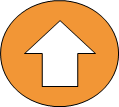 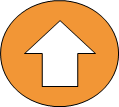 22.10.2018
23
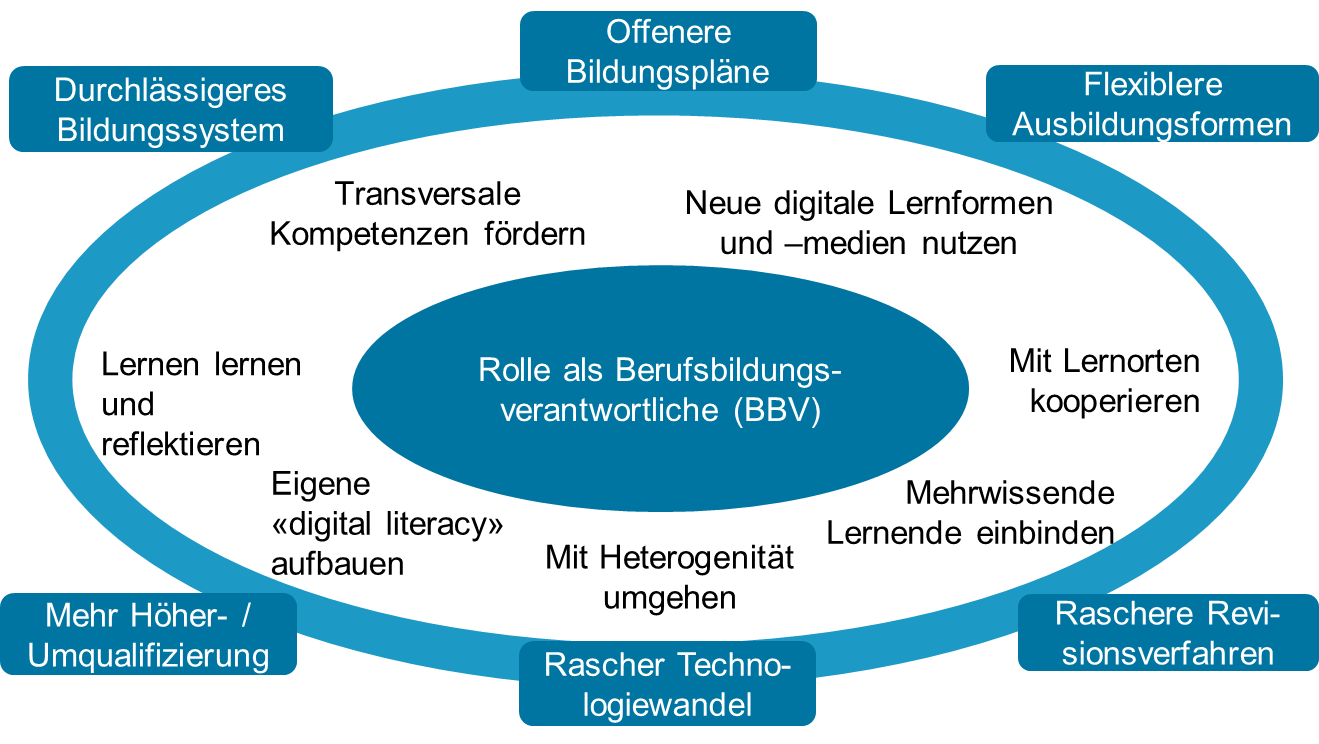 Lernen lernen und reflektieren
22.10.2018
24
Funktion als Modell-Lernende (insbes. Lehrpersonen an den Berufsfachschulen)

Anforderungen an «digital literacy», Überblickswissen und Allgemeinbildung der Berufsbildungsverantwortlichen

Didaktische Anforderungen
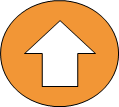 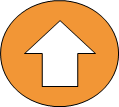 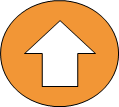 22.10.2018
25
Fazit
Flexiblere Bildungspläne und Ausbildungsformen
Technologischer Wandel in Lehrbetrieben
Wandel der Kompetenz-anforderungen im Arbeitsmarkt 
Mehr Durchlässigkeit / Höher- und Umqualifizierung
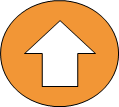 Freiraum, Verantwortung und (Bildungs-) Ungewissheit
Rollenklarheit 
Anforderungen an «digital literacy», Überblickswissen und Allgemeinbildung der Berufsbildungsverantwortlichen
Didaktische Anforderungen
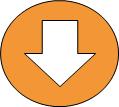 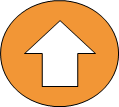 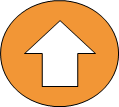 22.10.2018
26
Herausforderungen und Handlungsanregungen
Qualität und Vergleichbarkeit 
der Lernergebnisse sichern
Institutionelle Rahmenbedingungen optimieren
«Digital literacy» und domänenspezifisches Überblickswissen stärken
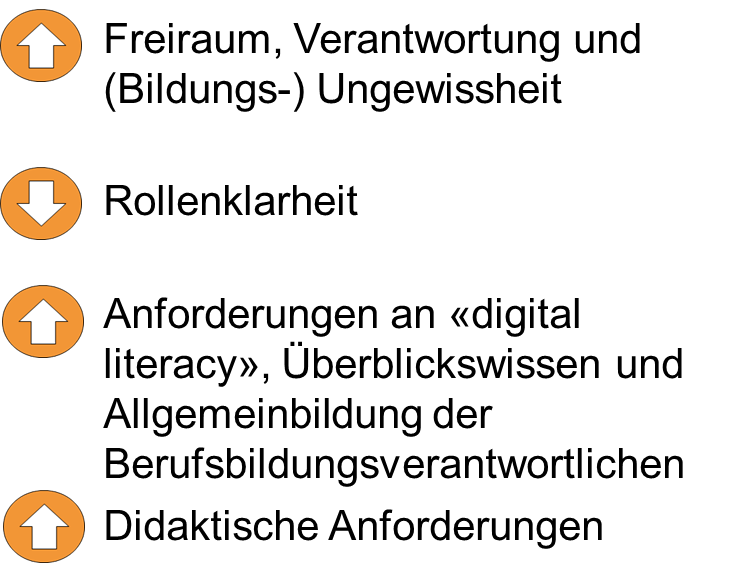 Welche Rolle übernehmen …
die Berufsbildungsverantwortlichen?
die Leitungen der Lernorte? 
die Verbundpartner?
Lernortkooperation und Praxisbezug
intensivieren
Reflexionskompe-tenzen stärken
Rollen der BBV aufeinander abstimmen
Situationsdidaktik entwickeln
Überblickswissen über gute Praktiken in Didaktik und Technologie aufbauen (Forschung)
22.10.2018
27
Besten Dank für Ihre Aufmerksamkeit!
Für Fragen und weiterführende Informationen:
Ines.Trede@ehb.swiss
Andre.Zbinden@ehb.swiss
Juerg.Schweri@ehb.swiss

Download Trendbericht & Präsentation: https://www.ehb.swiss/obs/digitalisierung-und-berufsbildung
22.10.2018
28